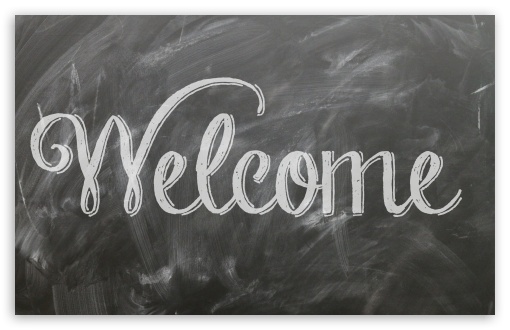 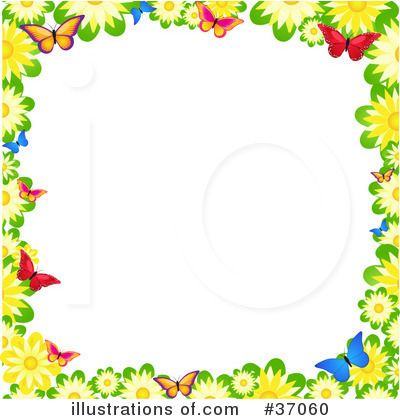 Teacher’s identity
Farzana Yasmin
Assistant Teacher
Rongarchar Government Primary School
Sunamgonj sadar
Sunamgonj.
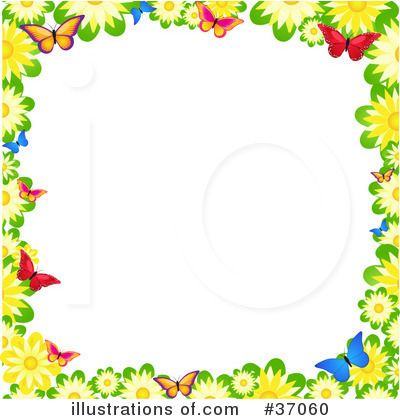 Lesson identity
Class – Four
Unit – 40
Lessons – 1-2
A garment worker’s day
Activity – A
Part – 1
Learning outcomes:
Listening
1.1.1 recognize  sound differences in the context.
1.2.1 recognize which syllable in a word is stressed.
1.3.1 recognize which words in a sentence are stressed.
4.3.1 enjoy and understand simple stories.
Speaking
1.1.1 say words, phrases and sentences with proper sounds and stress.
Reading
1.5.1 read words, phrases and sentences in the text with proper pronunciation, stress and intonation.
1.7.1 read short paragraphs, dialogues  and simple letters.
5.1.1 read silently with understanding paragraphs, stories and other text materials.
A garment worker’s day
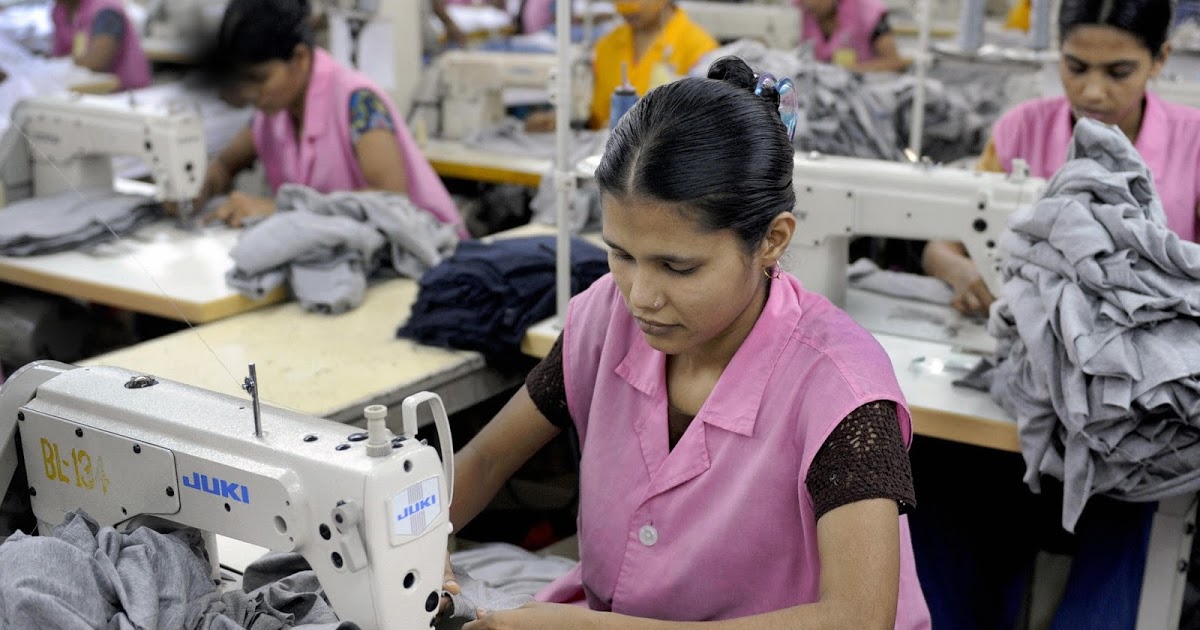 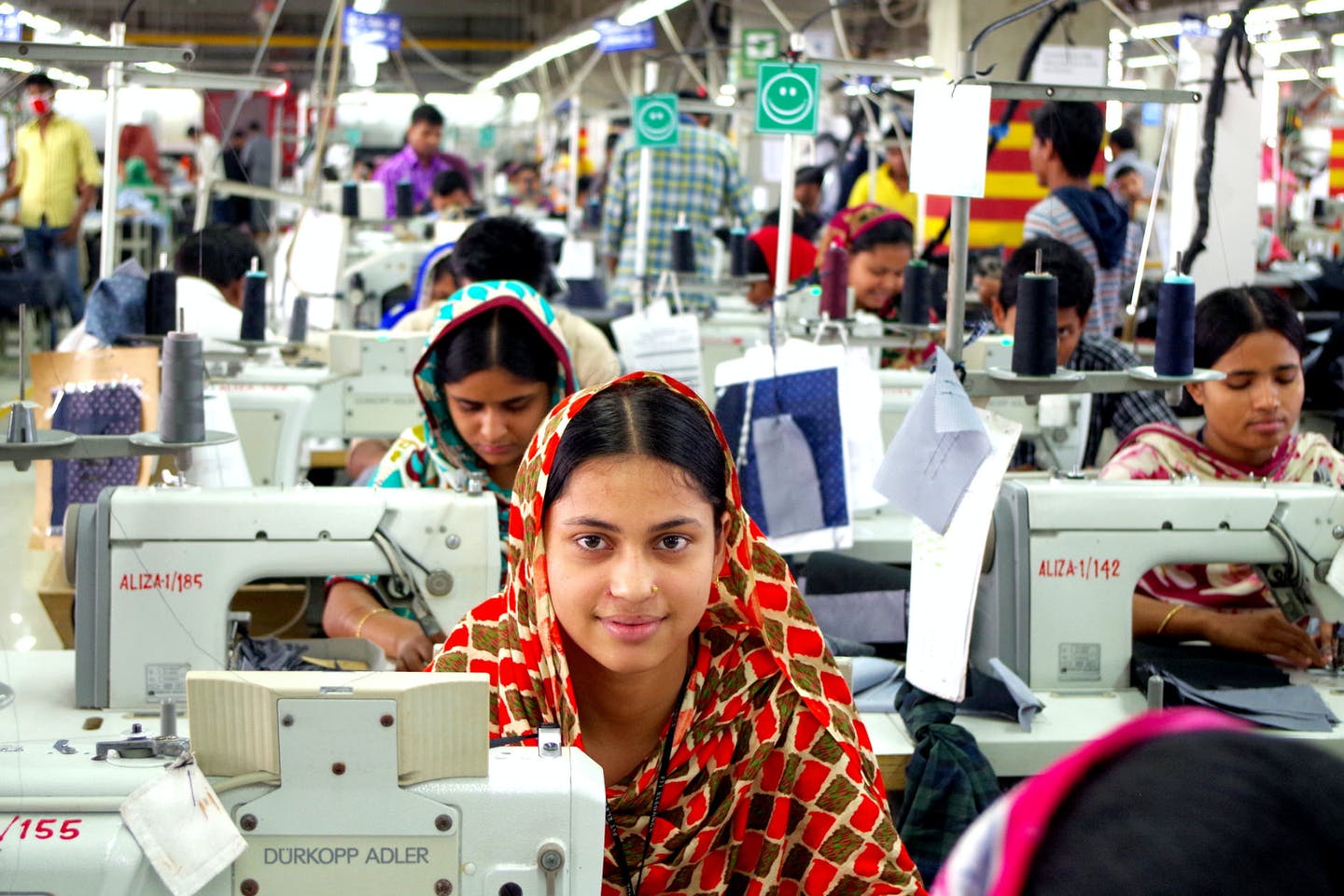 Reshma is a garment worker in Dhaka. She’s 18 years old.
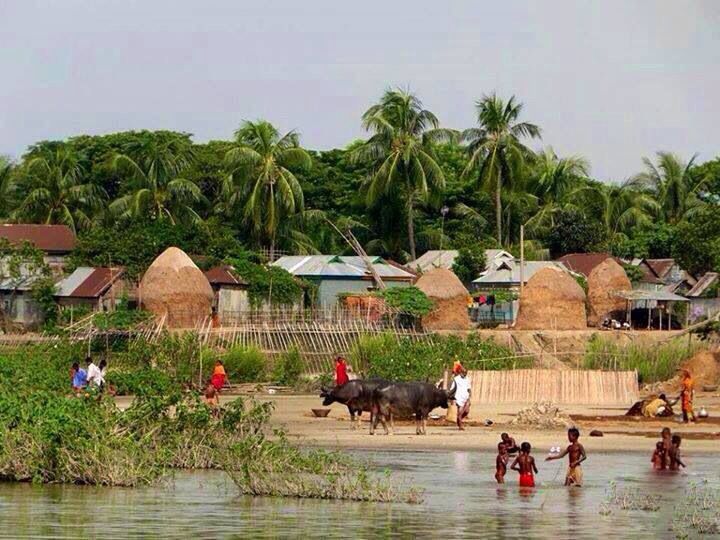 Her family came to Dhaka from a village eight years ago.
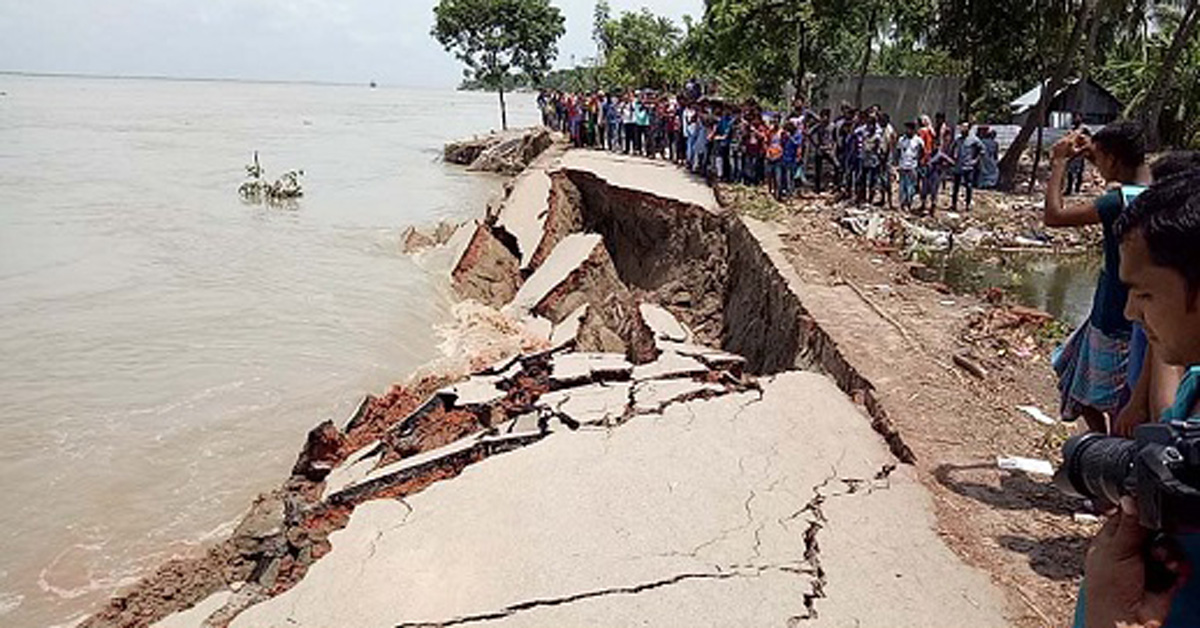 There was river erosion in her village.
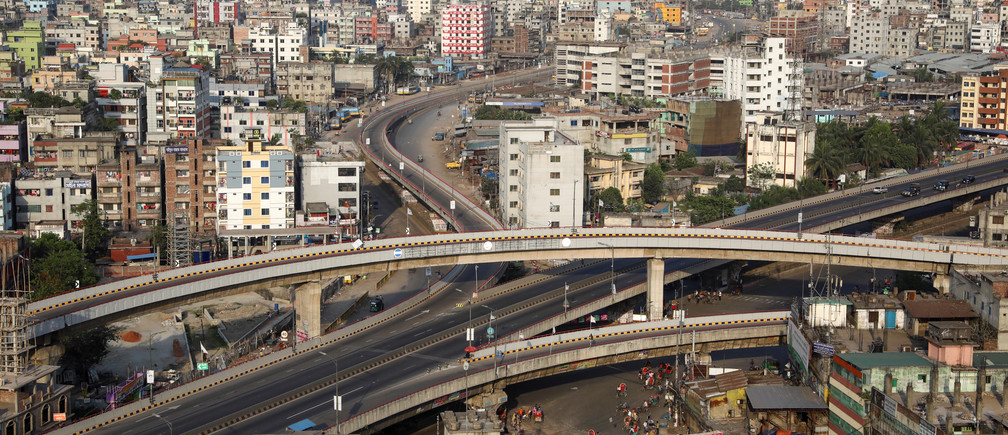 They lost their home. So the family came to Dhaka.
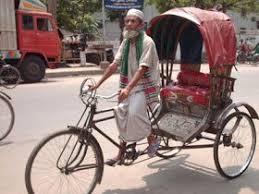 Reshma’s father worked as a rickshaw driver
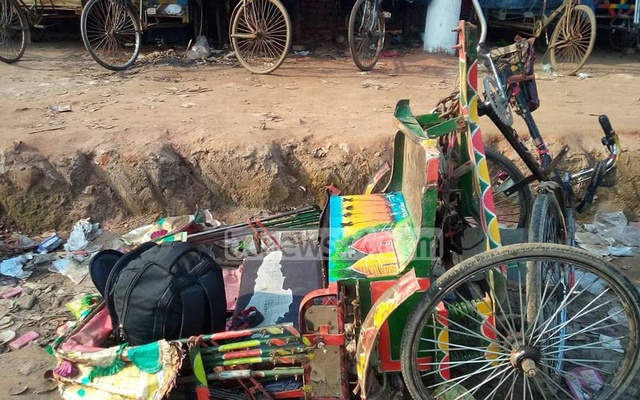 But he died in an accident.
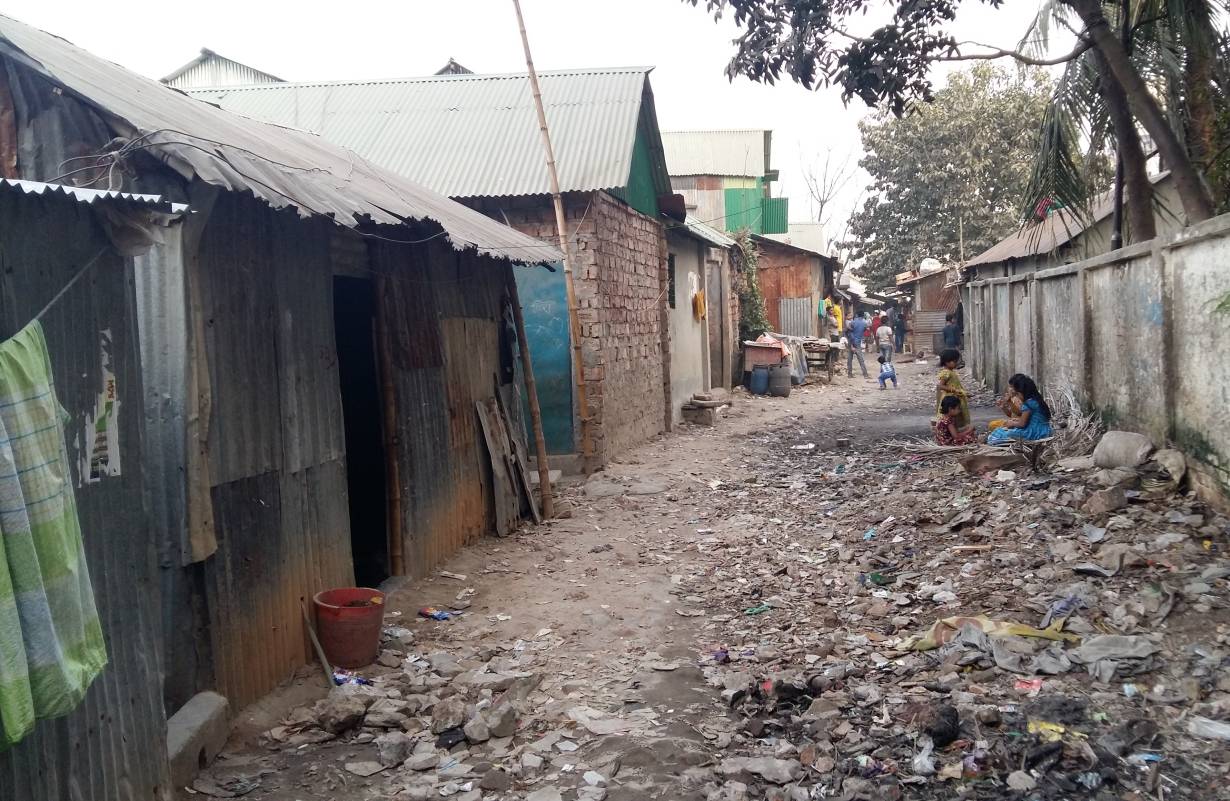 Reshma’s uncle Ratan helped the family. He found a small house for them at kalyanpur.
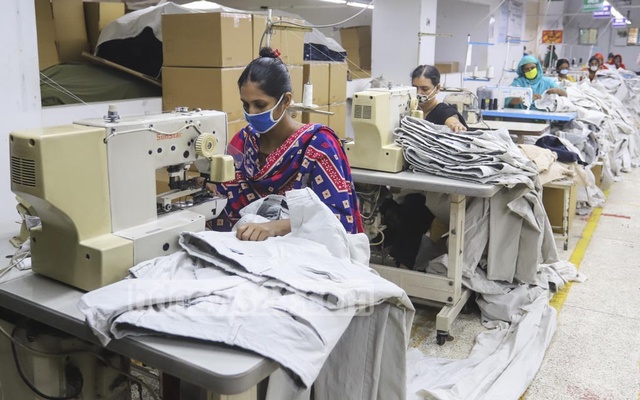 He took Reshma to a garment factory in Mirpur. She work’s there now.
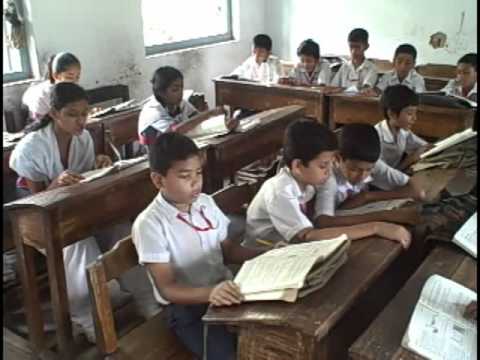 Her younger brother Babul goes to school. He’s in class 5.
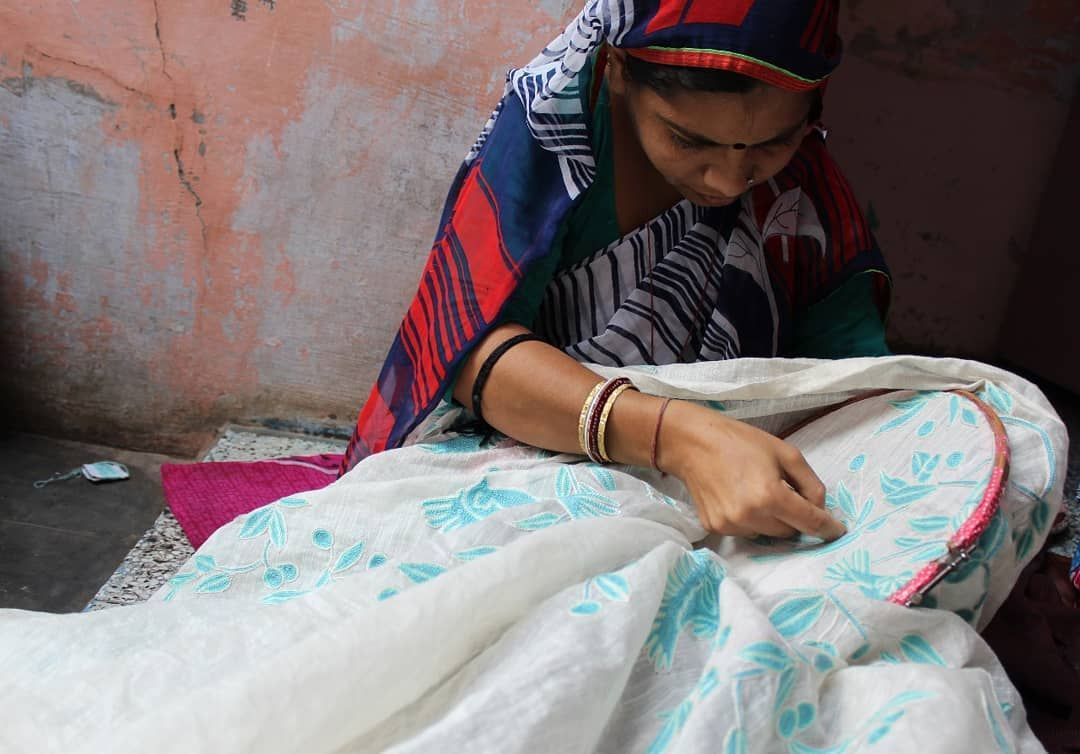 Her mother stitches “Nakshi kathas” at home and sells them.
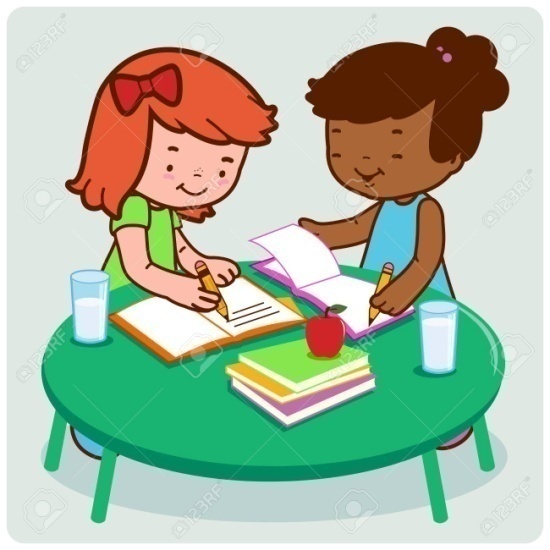 Peer Work
Discuss with your partner and find out the new words.
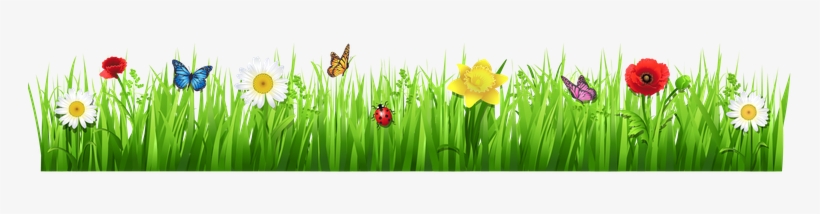 New Words
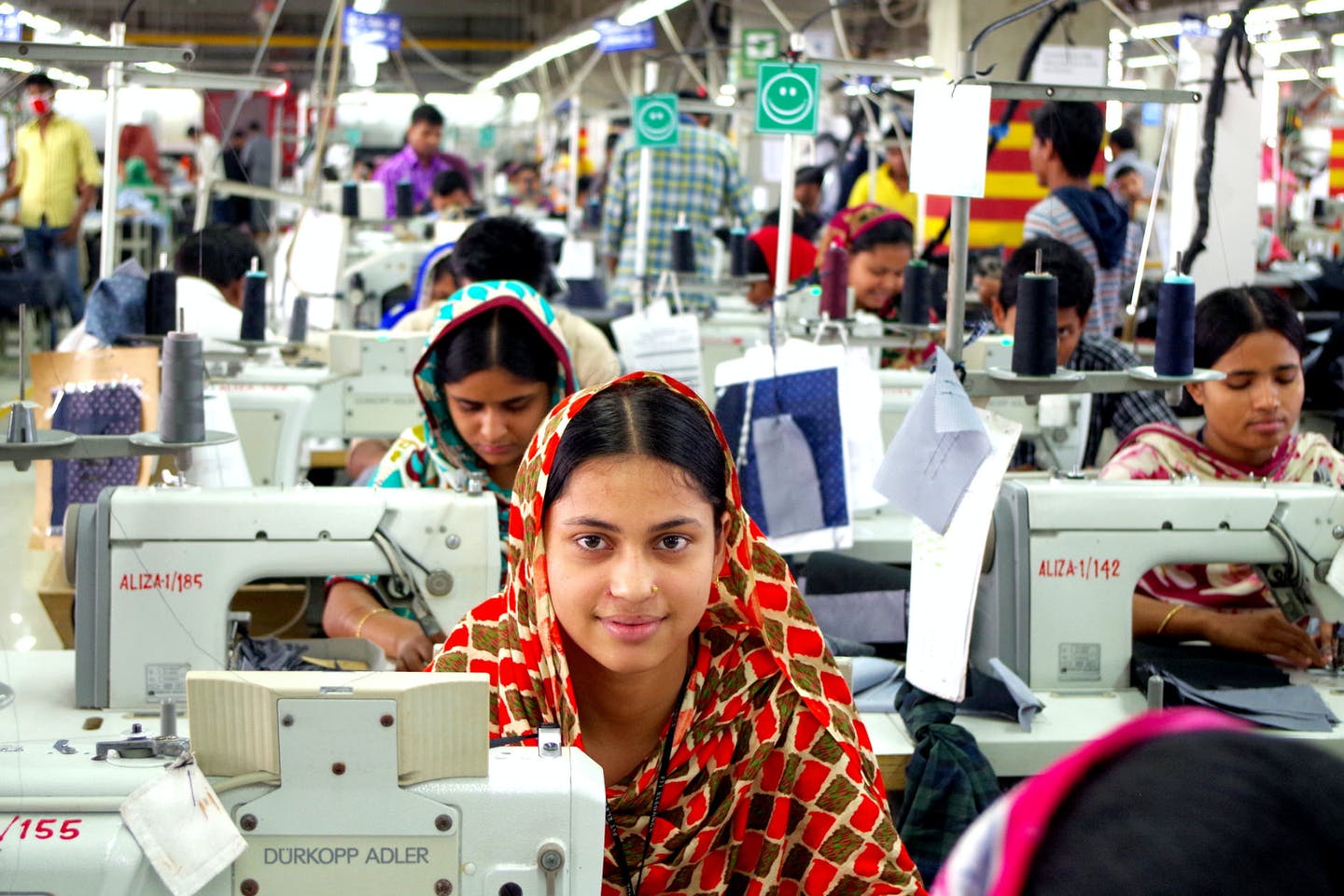 Garment worker: A person who makes clothes.
New Words
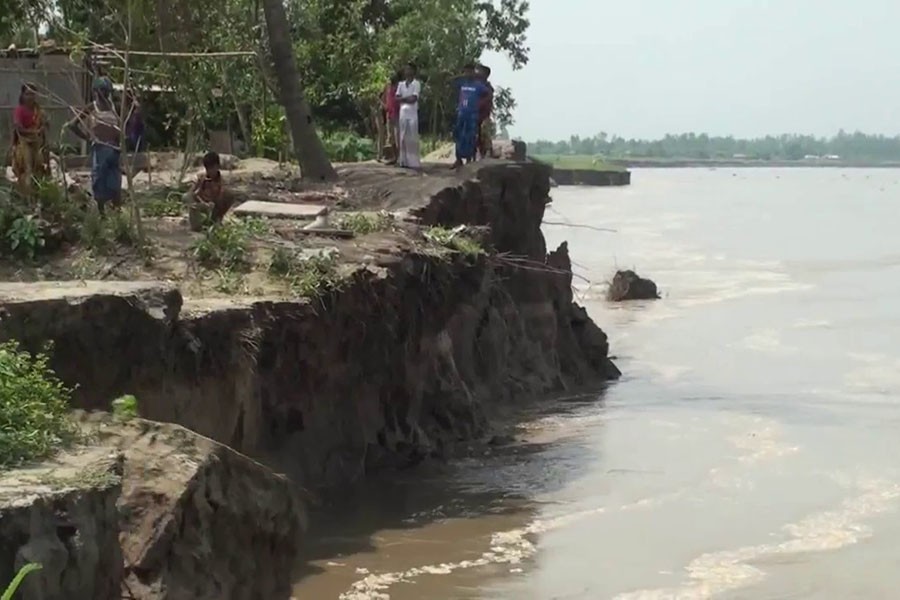 River erosion: The process by which the surface of the earth is worn away by the action of water.
New Words
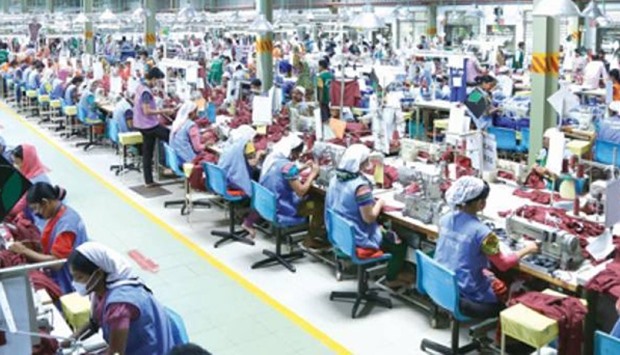 Garment factory: makers and sellers of fashionable clothing.
New Words
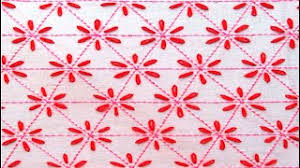 Nakshi katha: The popular hand embroidery art from Bangladesh.
Checking learning
If I do any mistake you will say “Stop”
Reshma is a garment worker in Dhaka. She’s 18 years old. She’s 19 years old. Her family came to Sylhet from a village eight years ago. There was river erosion in her town. They lost their house. So she came to Dhaka. Reshma’s father worked as a car driver, but he died in an accident.
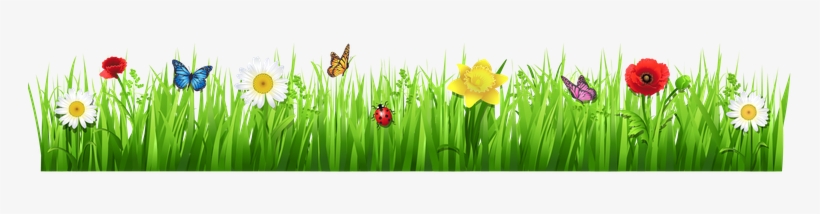 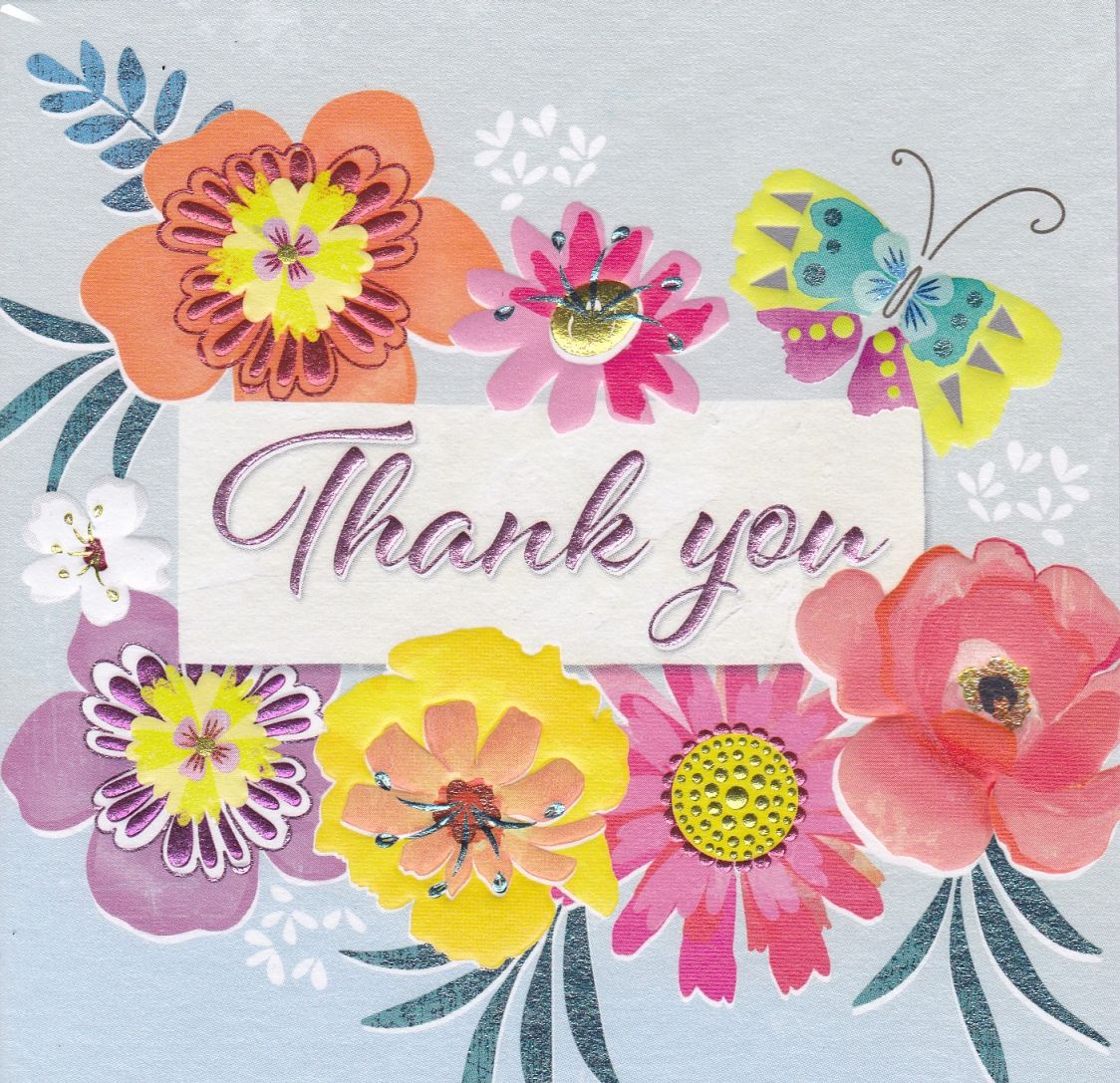